Writing your letters to complete the image
1.FILE> New> Width, Height,Resolution,Color Mode, Background Contents
2. Click Type tool, when recording type layer layer is created.
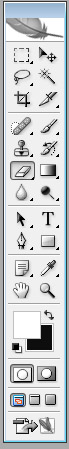 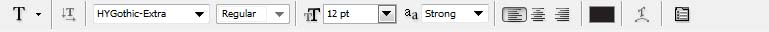 Type 
Align
Type color
Create 
warped text
Font size
font
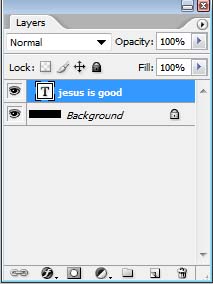 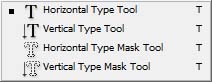 type layer
Writing your letters to complete the image
3. When recording type, the shape of mouse pointer
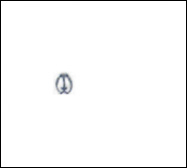 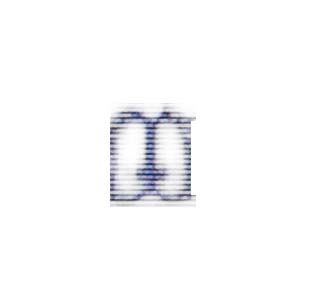 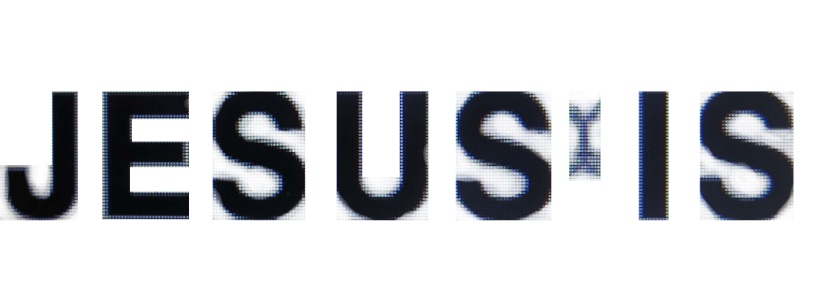 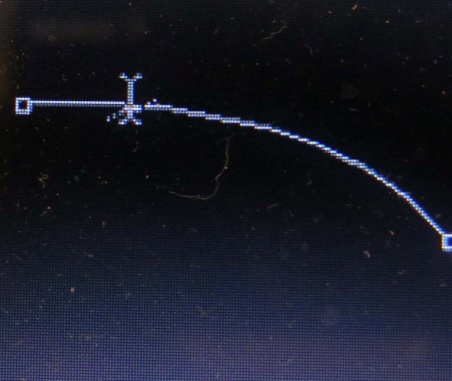 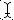 Type tool Mouse pointer indicates text will be edited on the place where the text is
Mouse pointer shape of Creating Text Along Paths
Type tool Mouse pointer indicates text will be created inside the shape
Type tool Mouse pointer indicates a new text will be created
Writing your letters to complete the image
font
font style
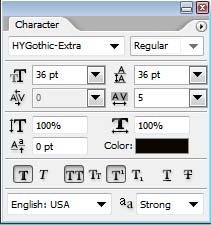 Leading controls the amount of space between lines of types
Font size
Kerning: Kerning controls the space between two specific letters or characters
Tracking: another type
option found only in the Character panel, controls 
the amount of space between a range of 
letters or characters. 
It's located directly below 
the Leading option and is
 set to 0 by default:
Vertical And Horizontal Scale
Baseline Shift: Baseline Shift allows us to move selected characters or words above or below the font's baseline.
Superscripts
Bold
Underline
Color
Upper, lowercase Change
Italic
subscript
Strikethrough
Constructing STONE material Text
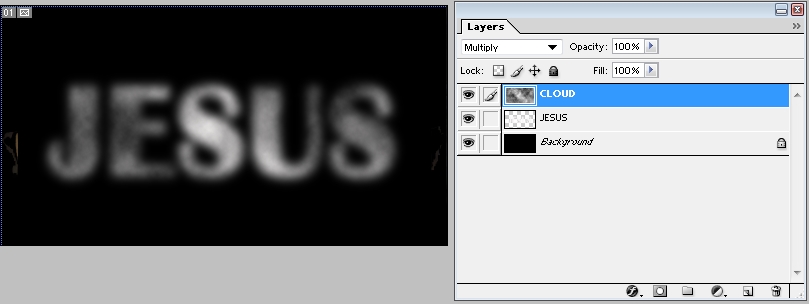 FILE> New
Background  color: Black( ALT+DEL)
Write character , control character size, character position properly
On the character layer>Right mouse click> Rasterize Type
On the character layer> filter>blur> Gaussian Blur>                        Radius: Around 10
Above the character layer>Make a new layer> On a new layer > Foreground: Black  Background:white
 On the new layer> Filter>Render>Cloud >Ctrl+F>Choose Cloud shape
On the new layer> Filter> Blur> Gaussian Blur>                     Radius: Around 10 >On this layer>Mode: multiply
Constructing STONE material Text
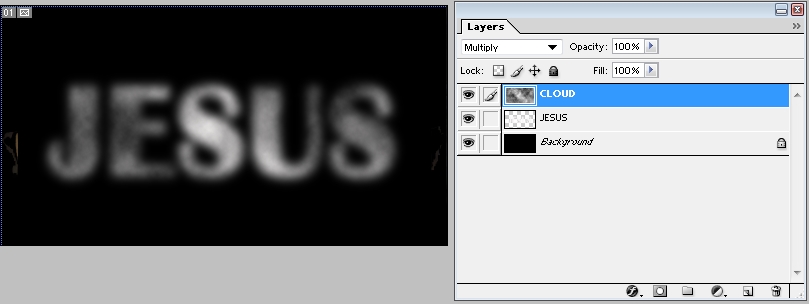 CTRL+A : Cloud layer image Choice
 CTRL+SHIFT+C(3Layers  merged)> CTRL+V
Choose a new copied layer
On the new copied layer> Filter>Other>Maximum  radius: Around 5
On the new copied layer >Filter>Render>Light  Effects…
       Texture channel: Red , Control  lighting>OK
On the new copied layer> Filter> Sharpen>
        Unsharp mask   Amount 160  Radius 17
        Tread 5>OK
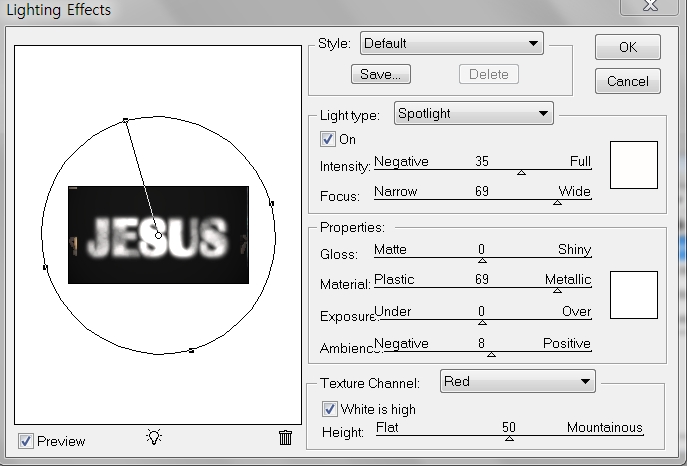 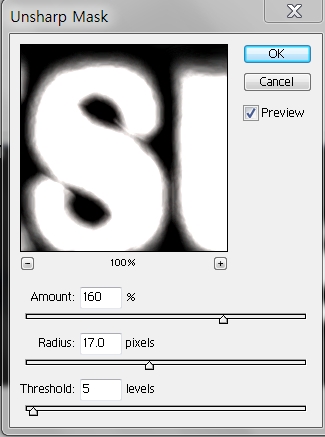 Constructing STONE material Text
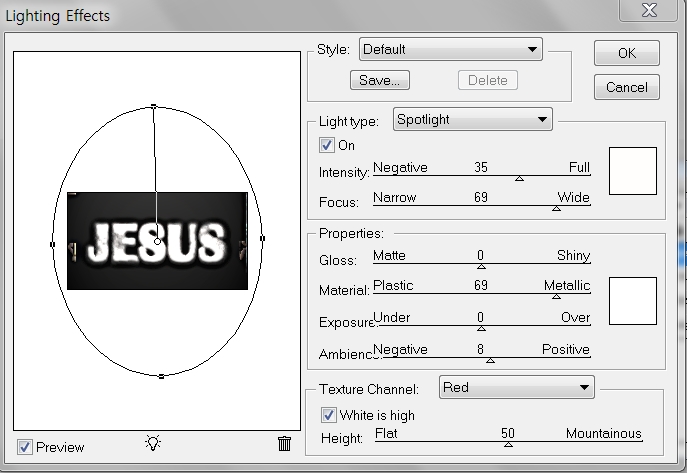 For looking solid one more>Filter>Render>
    Light  Effects>   Texture channel: Red
   Control  lighting>OK

Opacity: 80%
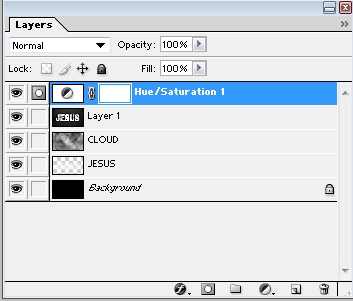 For coloring, click the create a new fill 
       Choose Hue Saturation
        Hue 22  
        Saturation 29   
        Lightness -17
80%
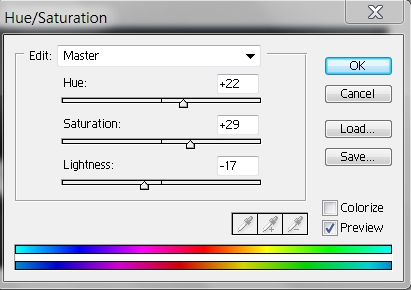 Layer>New adjust layer>Curve>
      Control properly
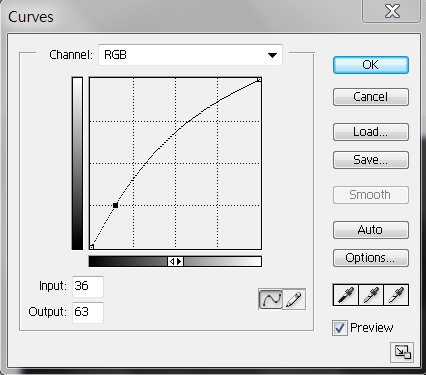 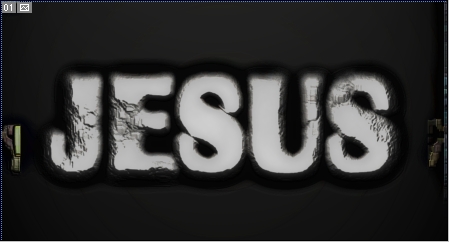